0914
礼拜二你下了课去做什么?
______你____了______…….
礼拜二你下了课去做什么?
昨天晚上我看了一个电影
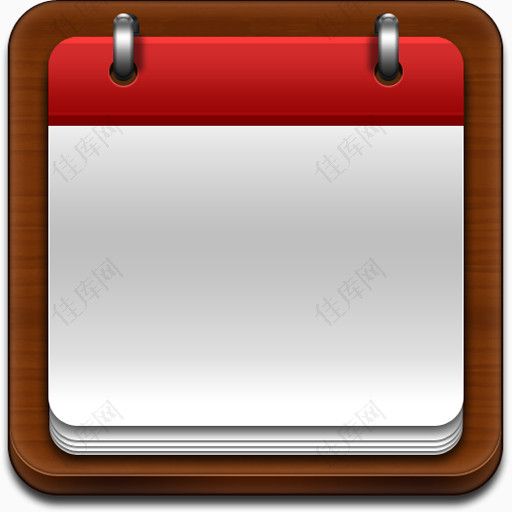 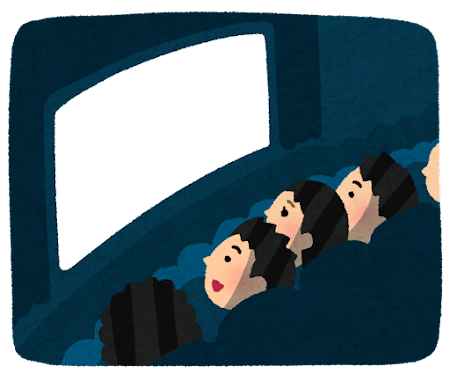 yesterday
我给小李打了一通电话
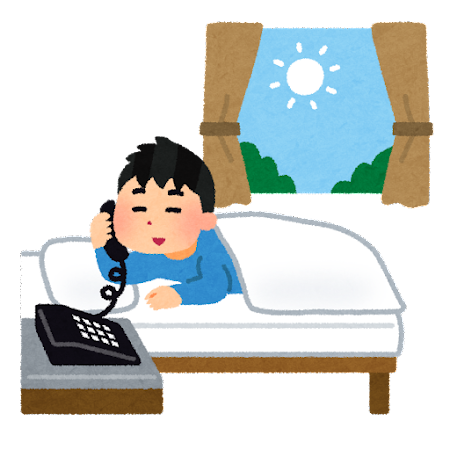 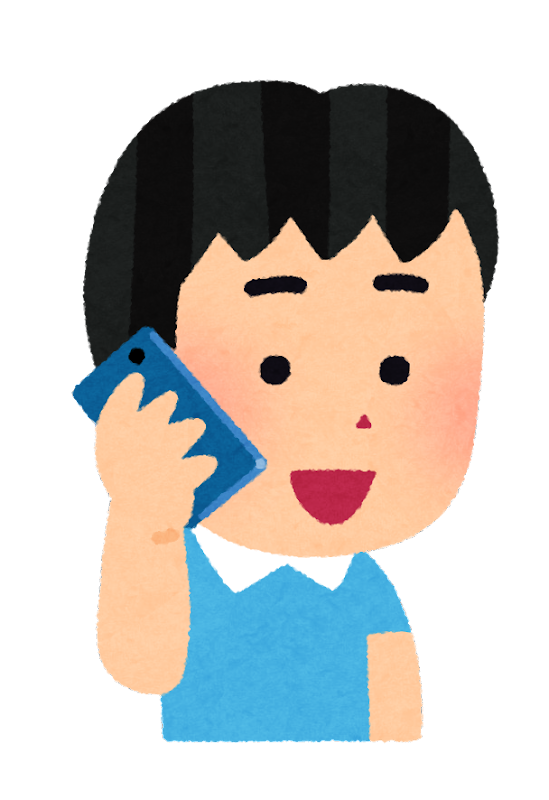 我买了一辆车
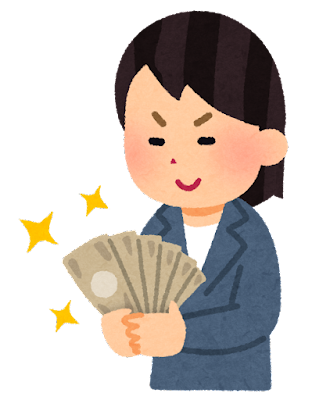 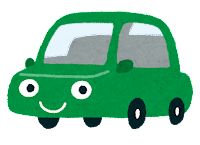 我买了车了
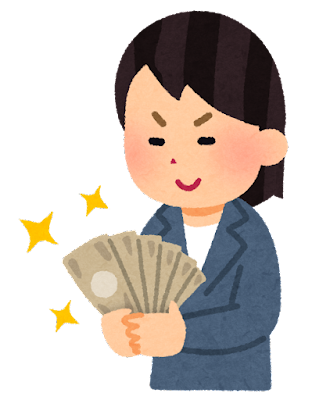 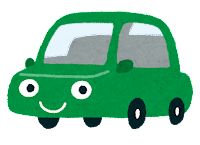 了
吃了
你吃早饭了吗?
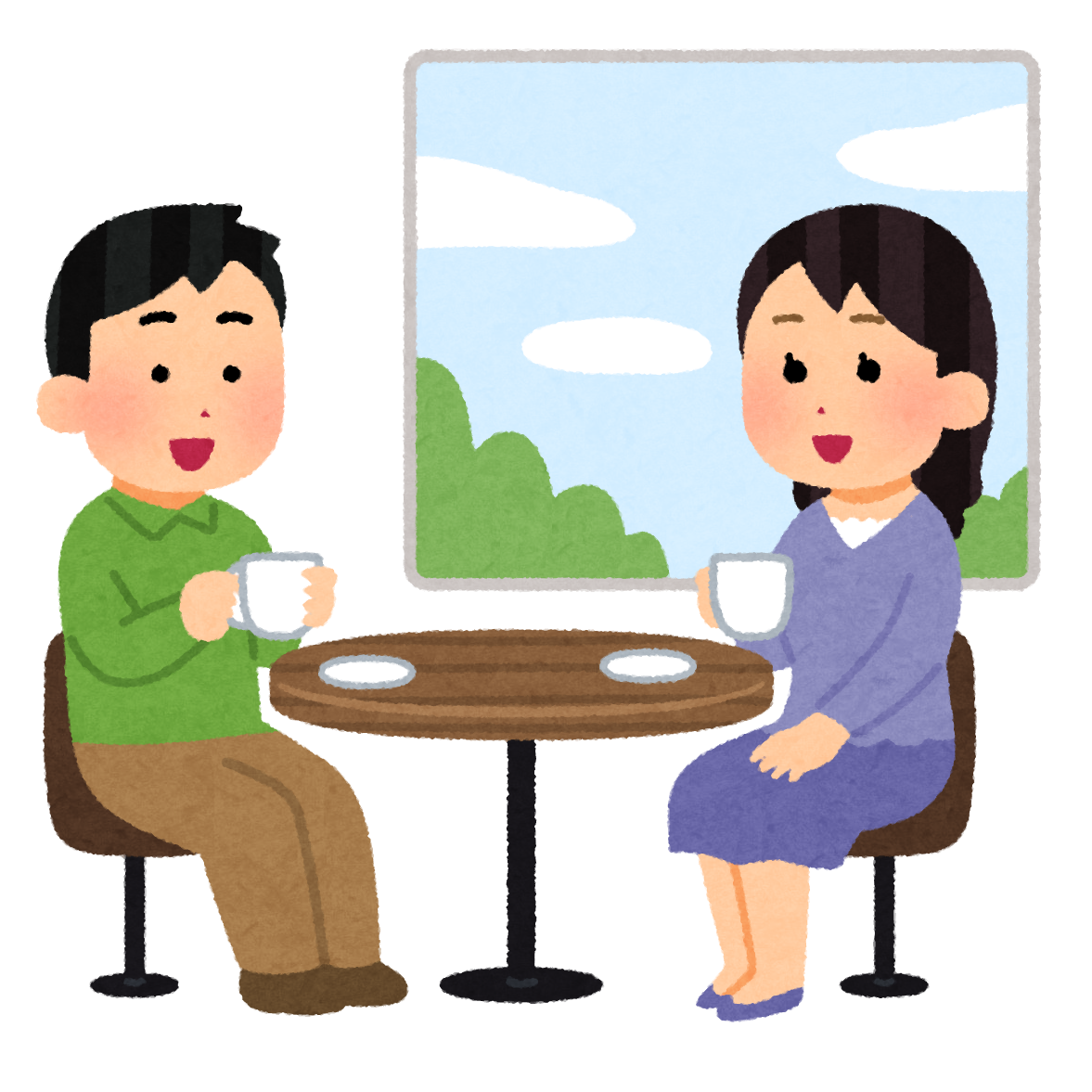 V+了
今天早上我起了床
去做早饭
。
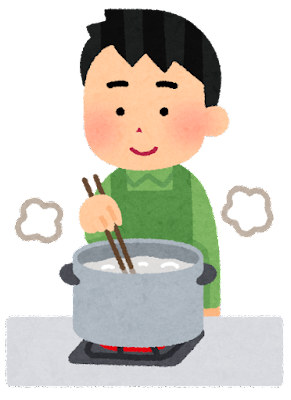 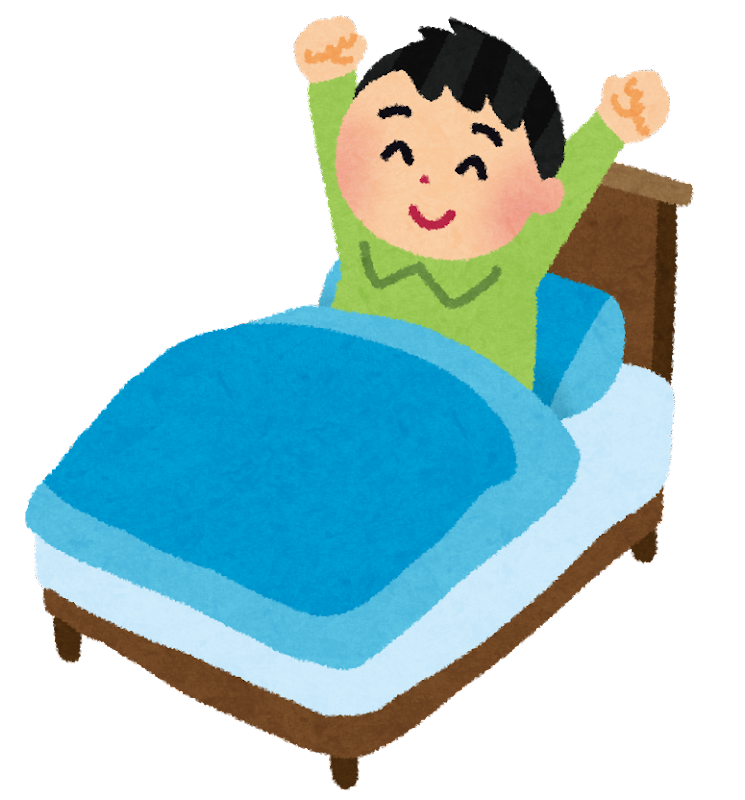 action+了
我起床了
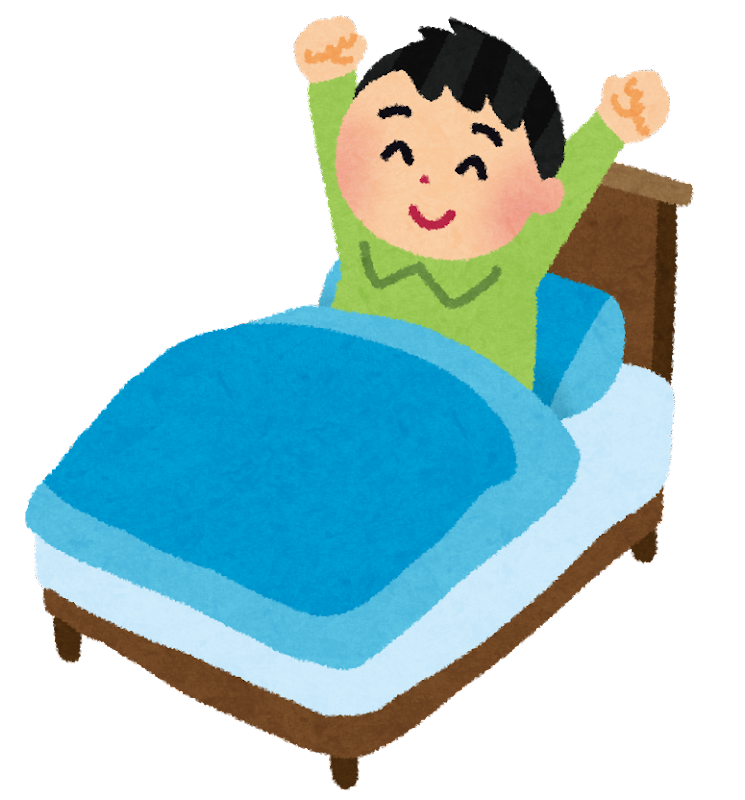 。
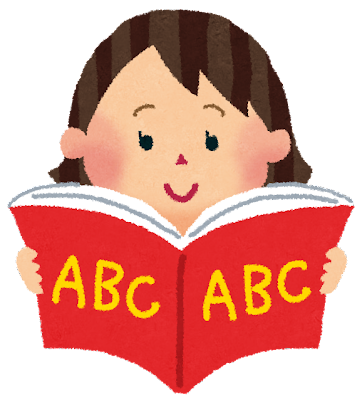 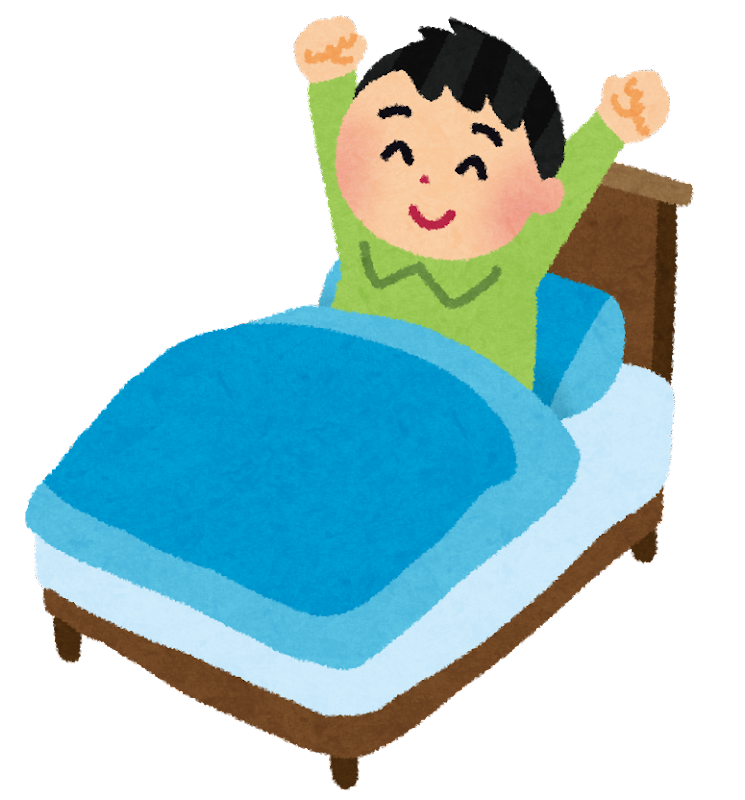 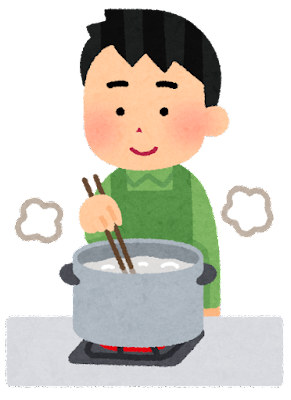 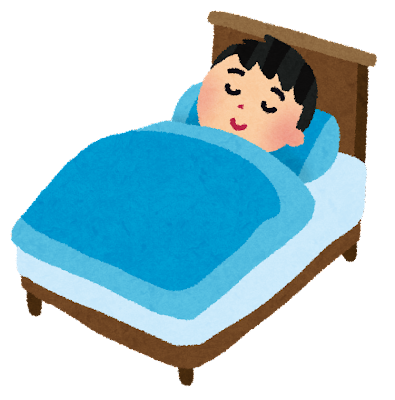 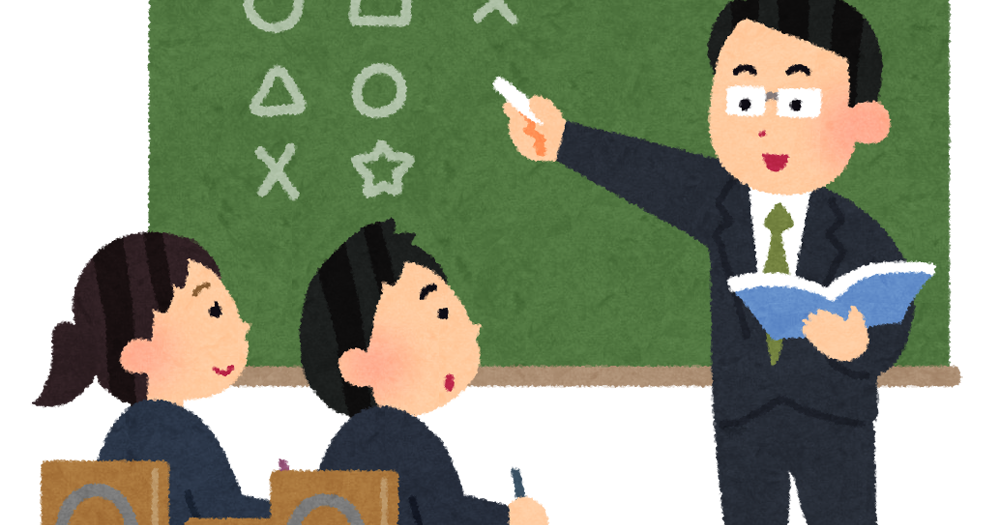 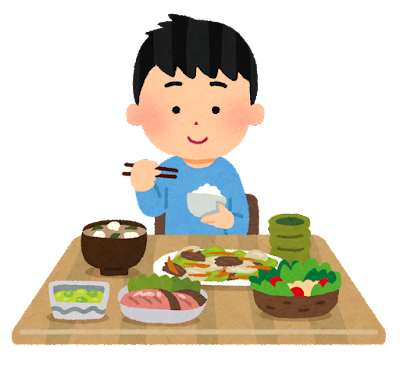 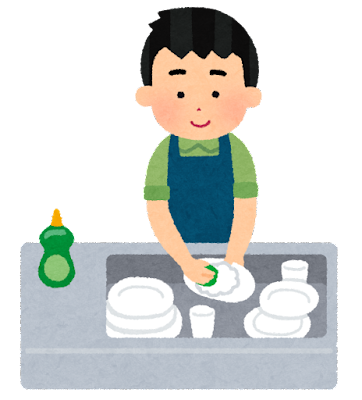 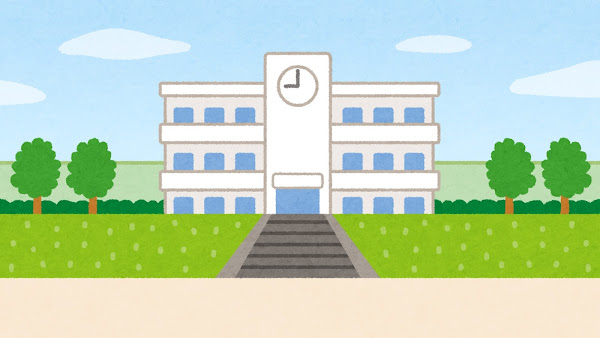 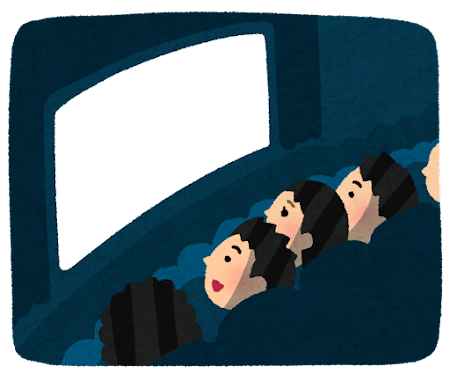 now
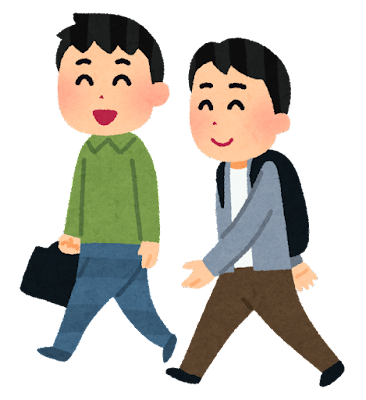 了
买了
你买明天的电影票了吗
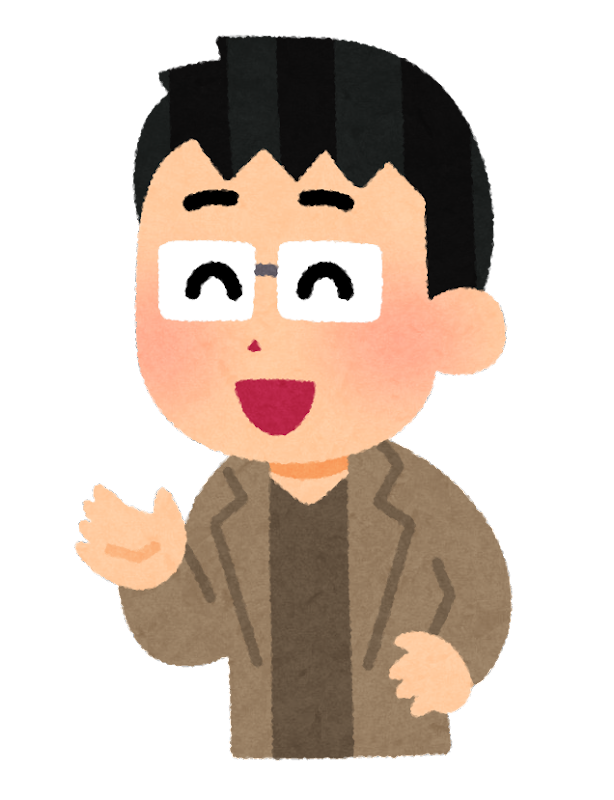 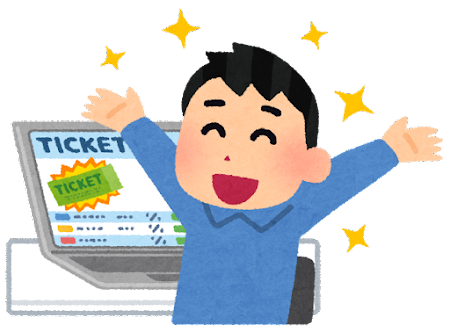 (火车)
他等了十分钟
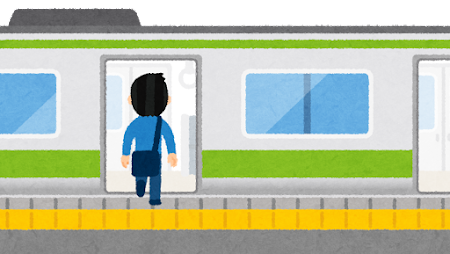 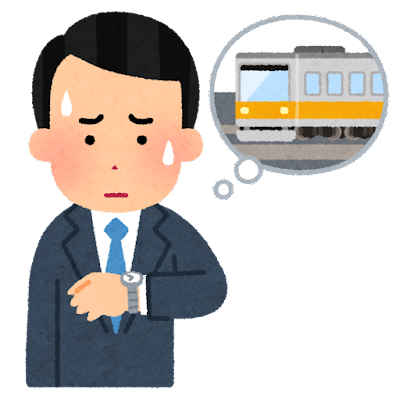 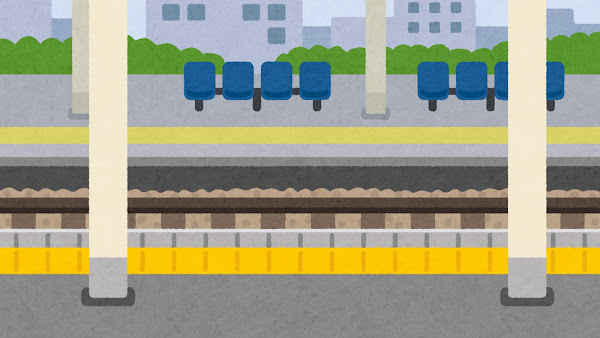 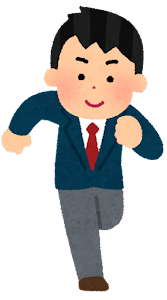 now
10min
他等
了十分钟
火车
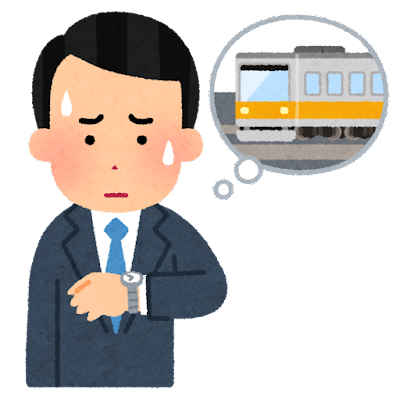 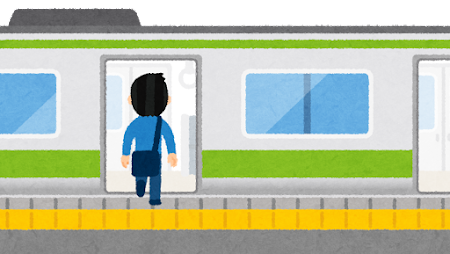 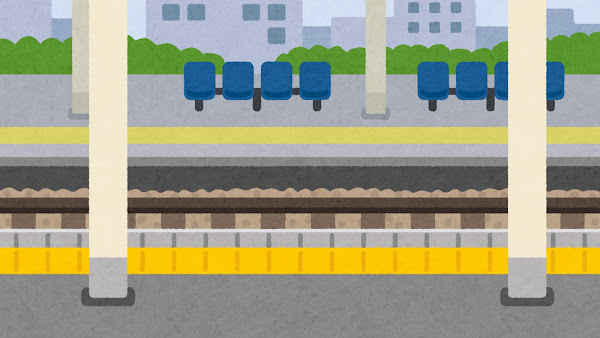 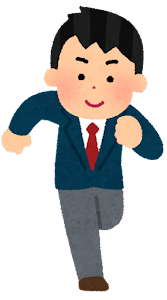 now
10min
他看了两小时电影
2hr
star
now
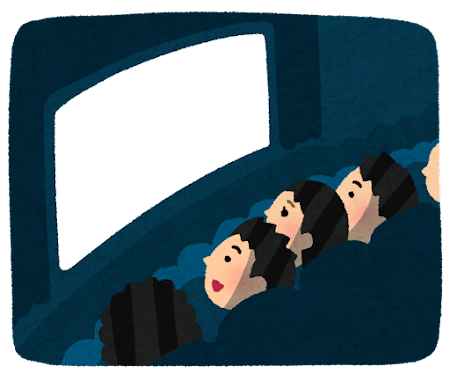 5hr
now
star
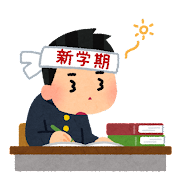 1hr
now
star
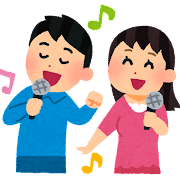 [Speaker Notes: 唱了多长时间歌]
2hr
now
star
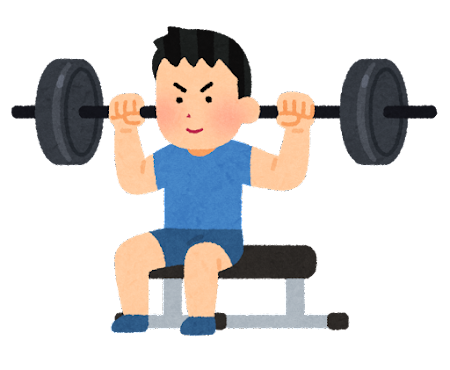 [Speaker Notes: 他运动了多长时间]
2hr
now
star
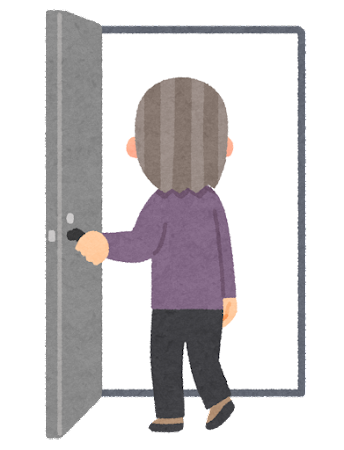 3hr
now
star
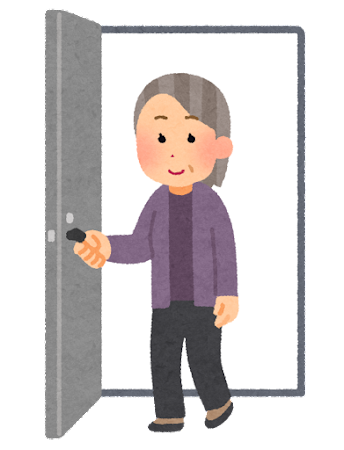 工作Gōngzuò
now
star
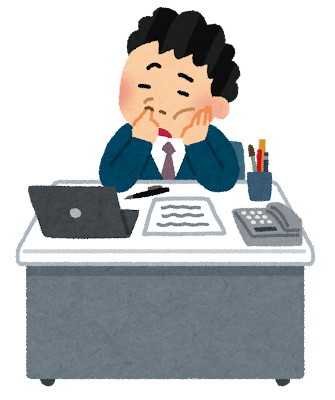 工作Gōngzuò
工作了多长时间?
now
star
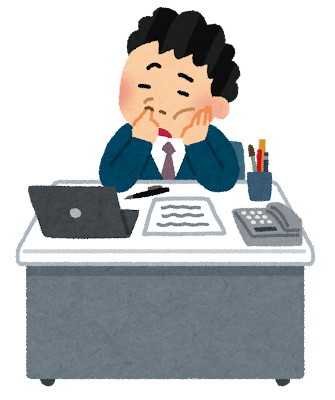 工作Gōngzuò
工作了多长时间?
1.
now
3hr
star
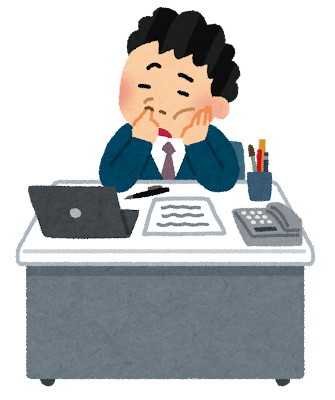 2.
now
15year
star
他学了多长中文
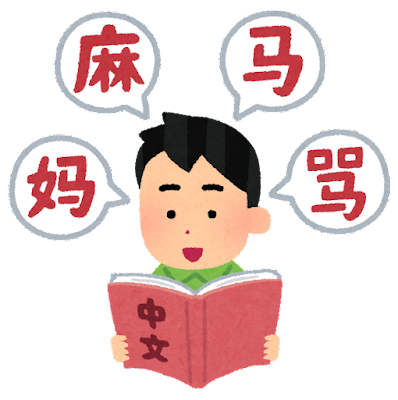 了→chang
十月了，天气慢慢冷了
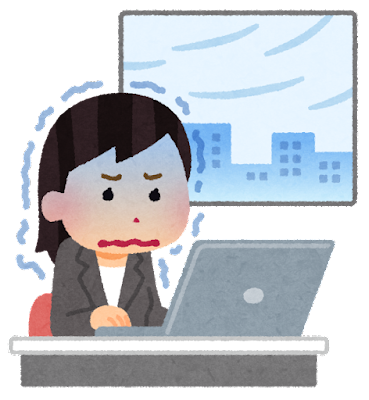 明天要考试，今天电影就不看了
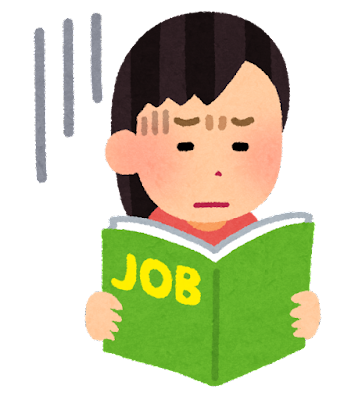 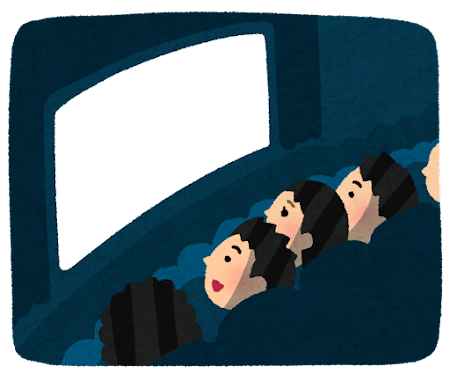 她心情变好了
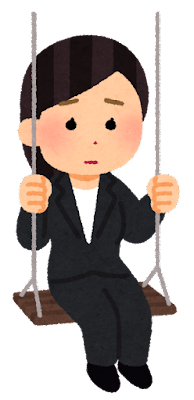 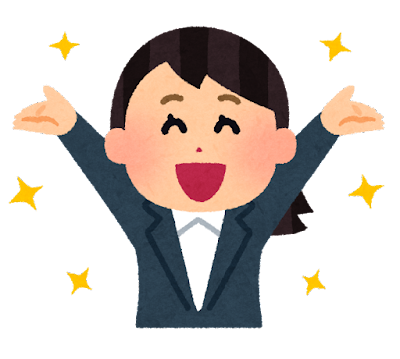 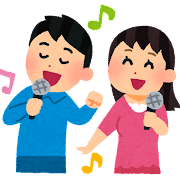 比较Bǐjiào
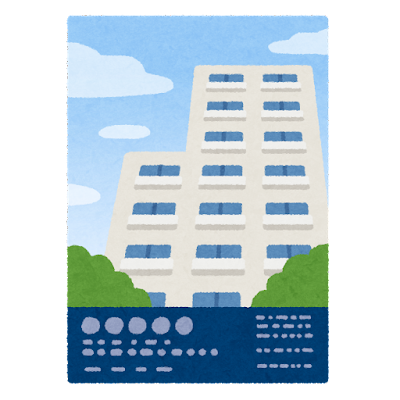 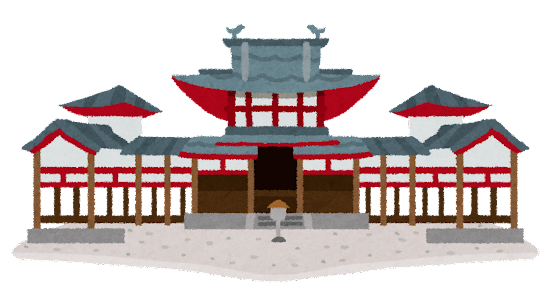 v.s
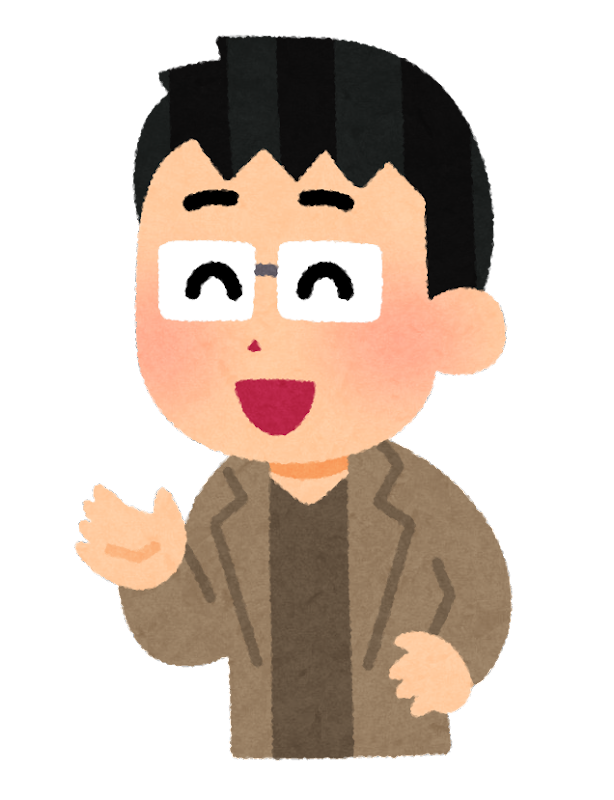 我比较喜欢这种房子
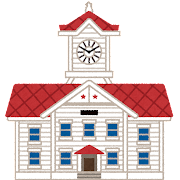 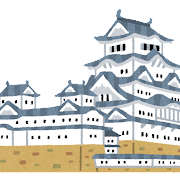 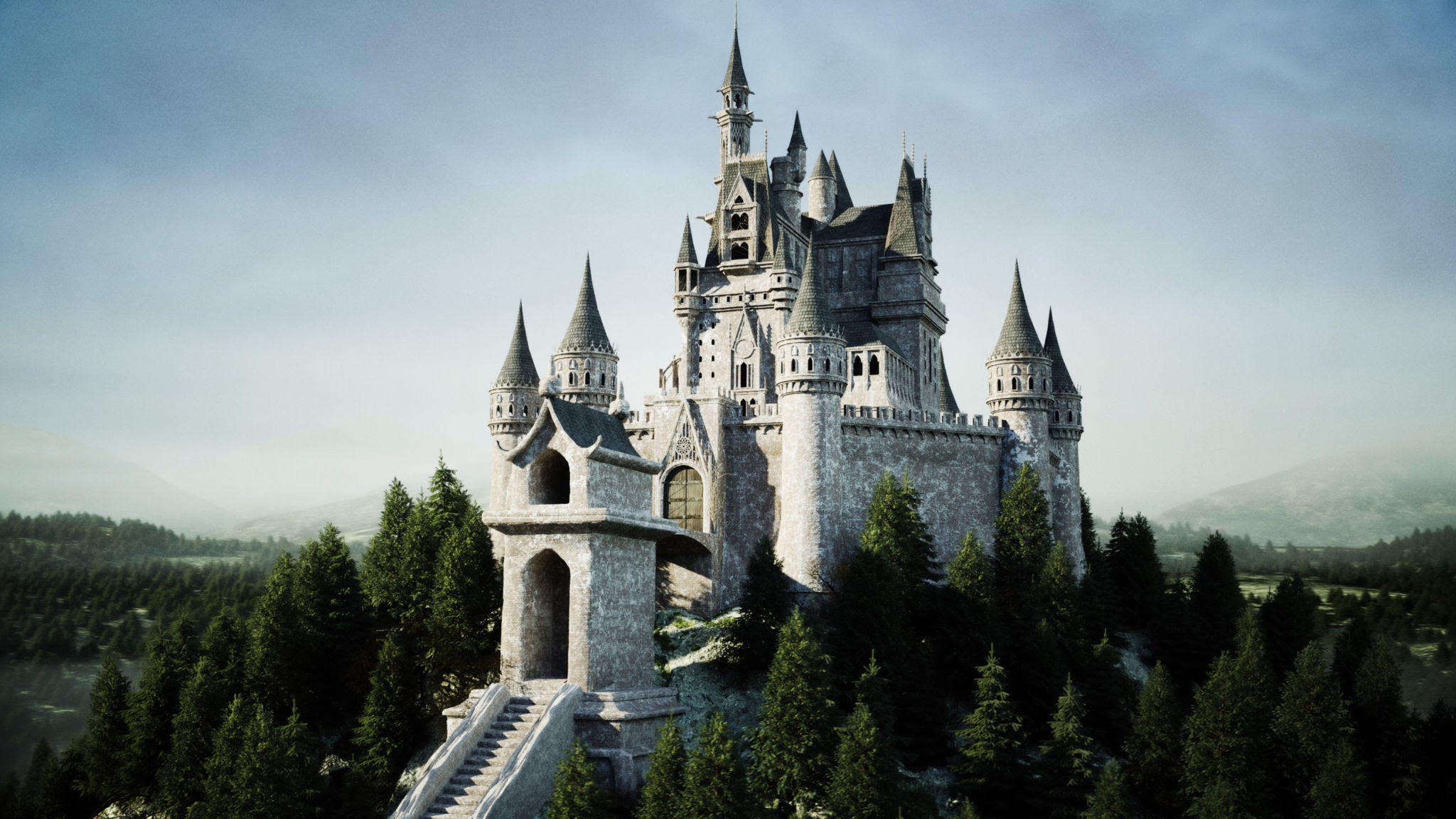 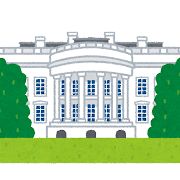 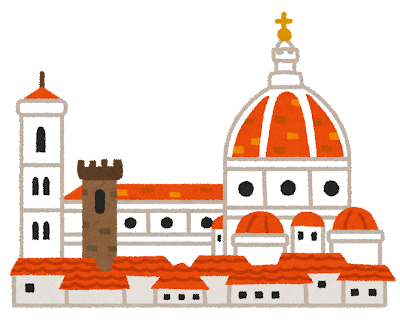 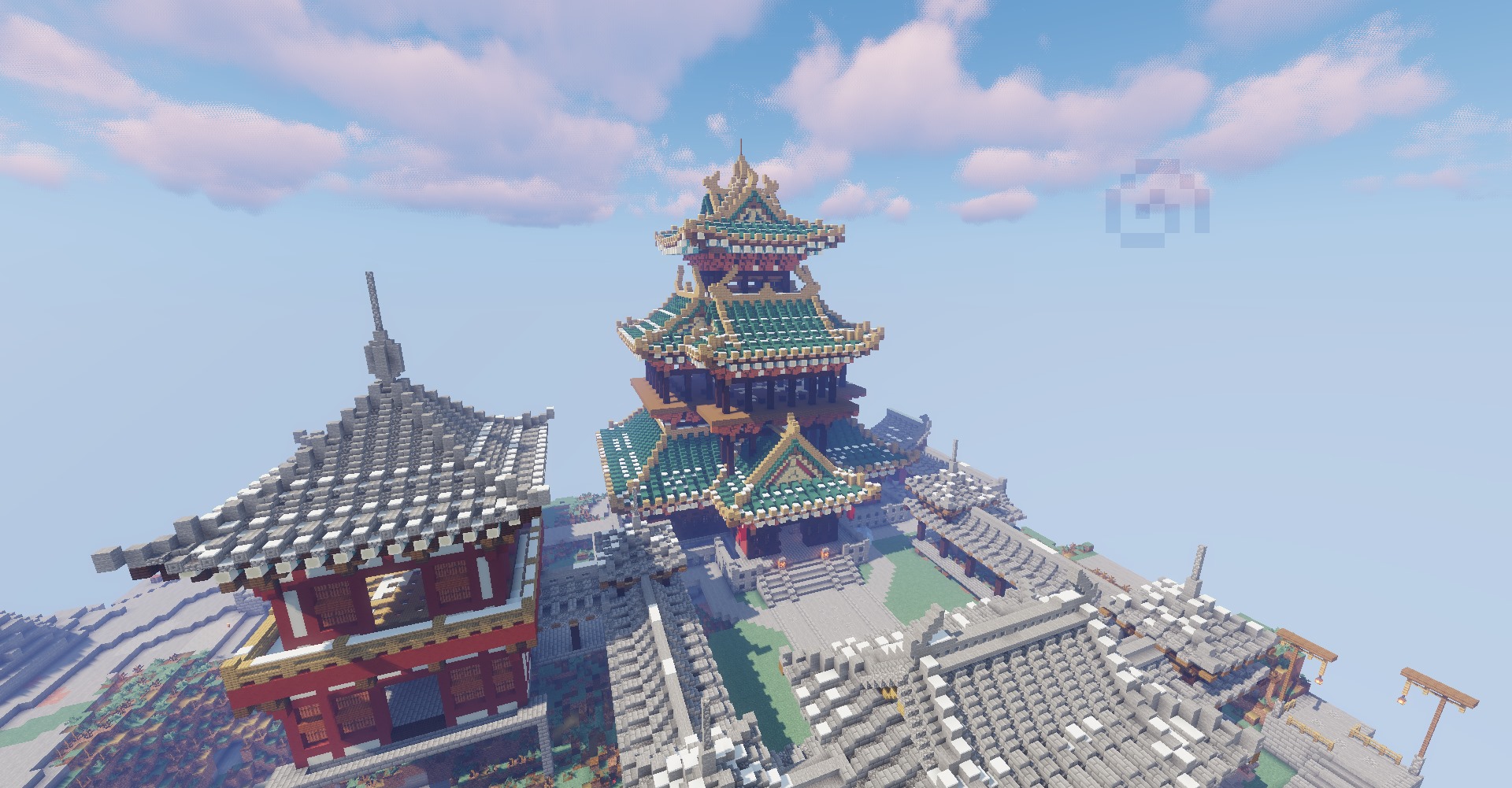 省钱Shěng qián
自己煮饭不贵
太贵了
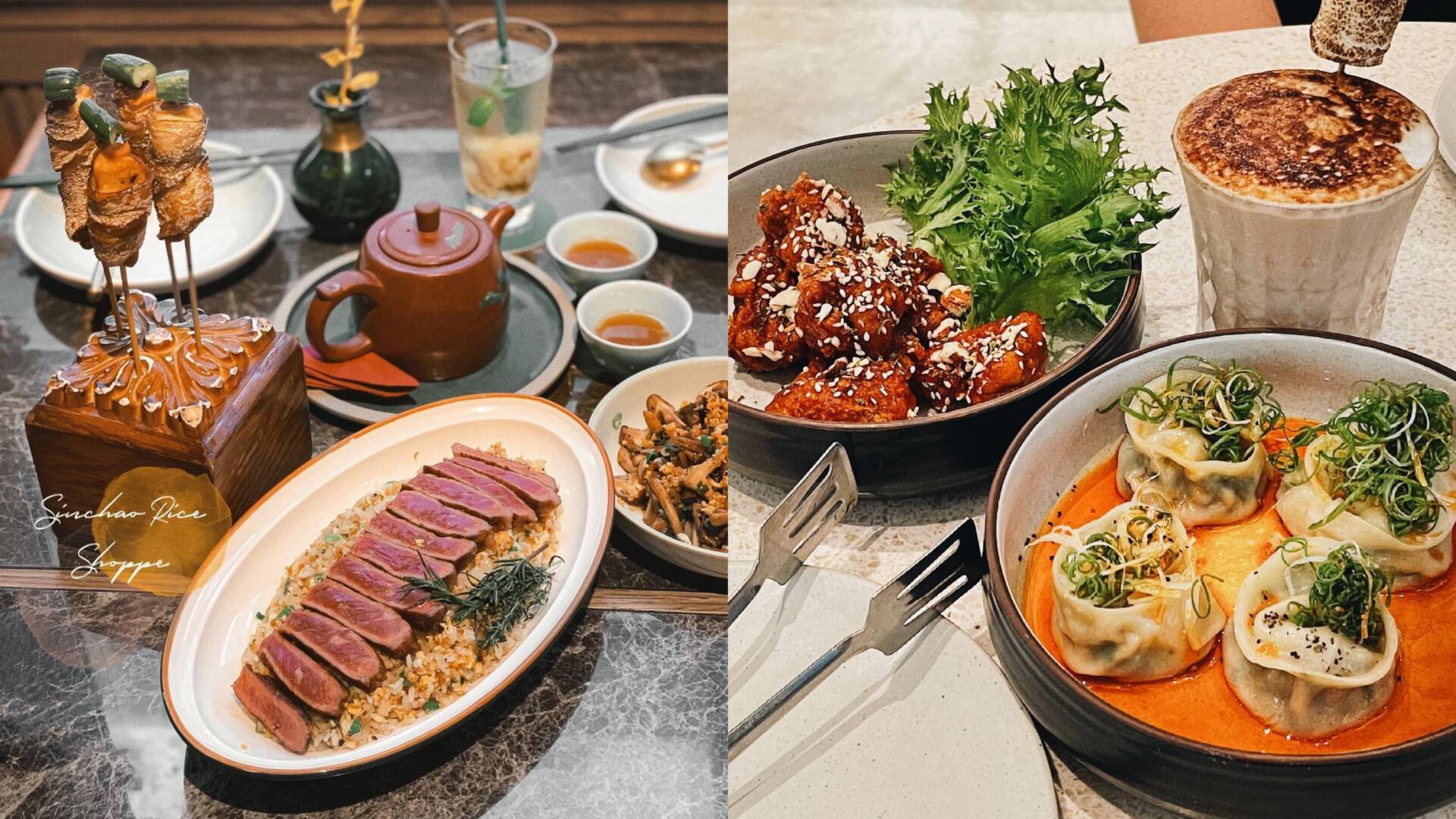 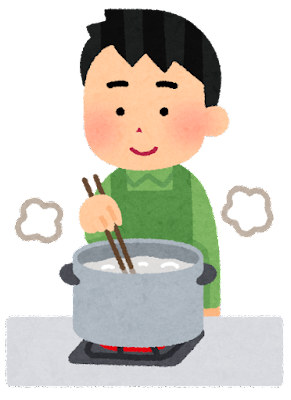 我快没钱了，必须省钱。
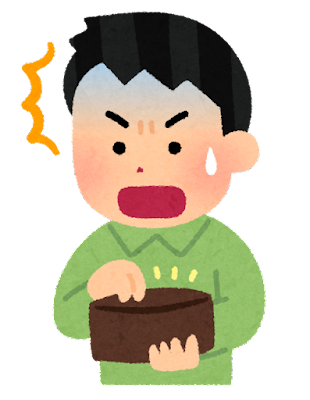 自己煮饭可以省一些钱。
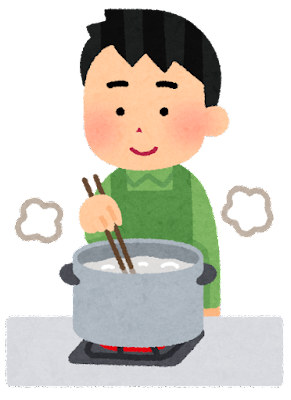 省钱Shěng qián
自己煮饭每天可以省一百多块钱。
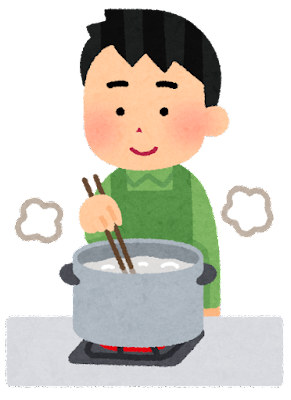 午餐怎么吃最省钱?
你觉得住在宿舍比较省钱还是校外比较省钱?
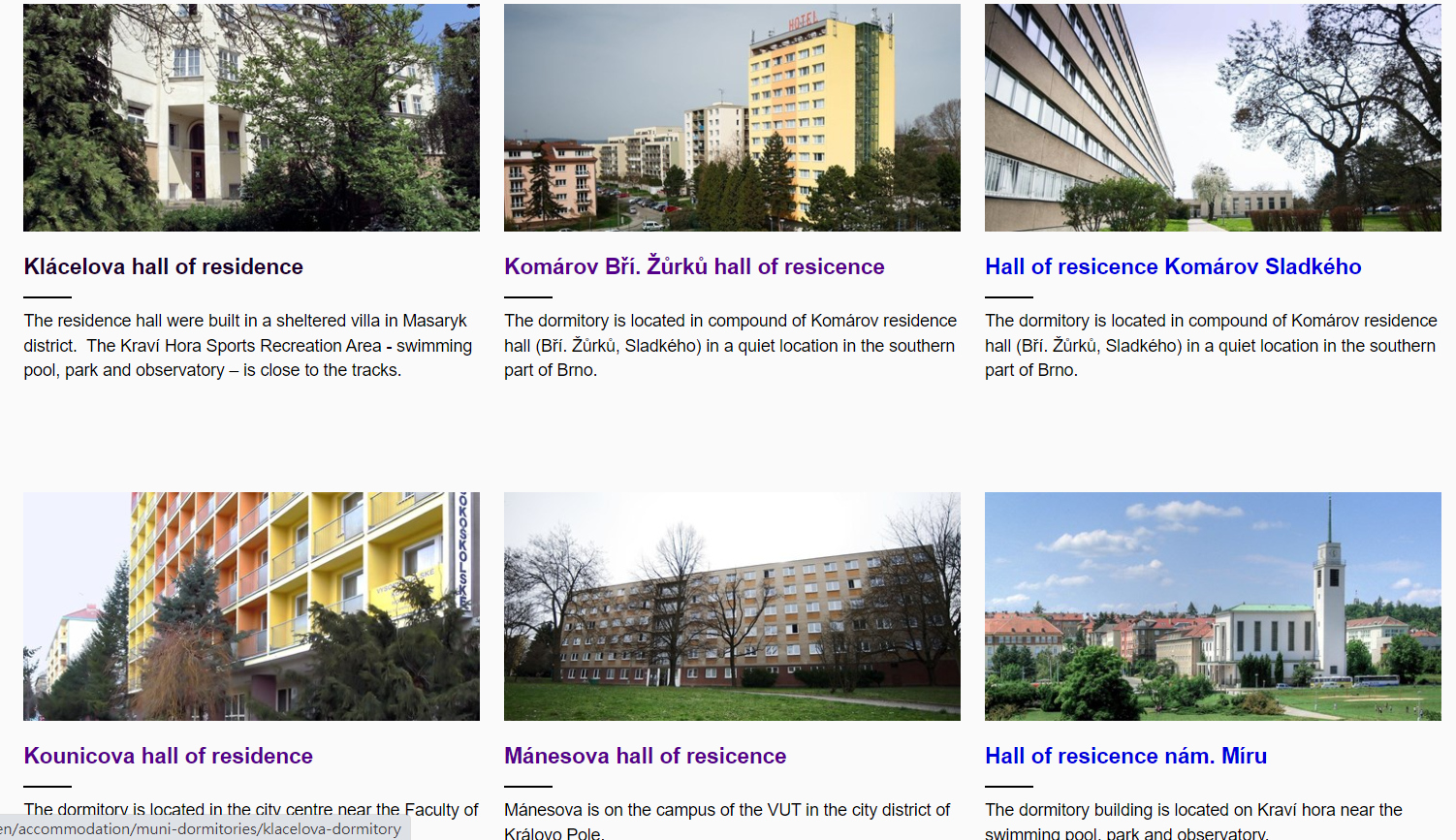 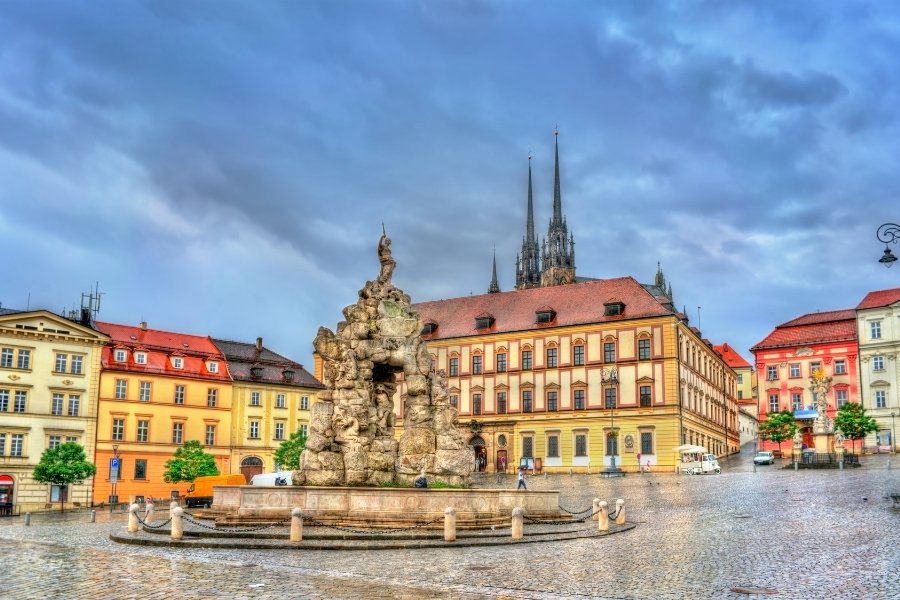 v.s
自由Zìyóu
不自由
在台湾，高中的衣服不自由，大家要穿一样的衣服上课
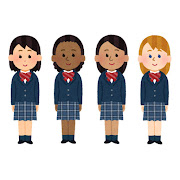 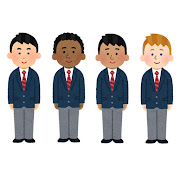 自由
在台湾，大学大家可以自由穿衣服上课
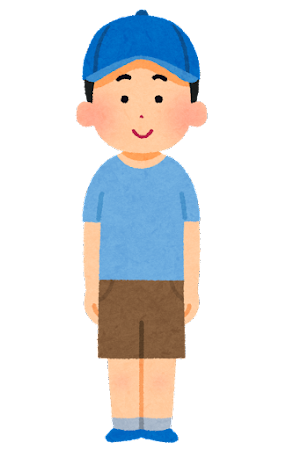 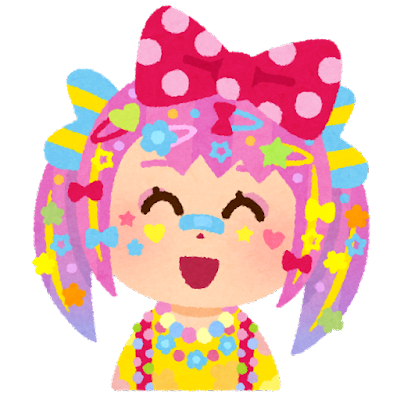 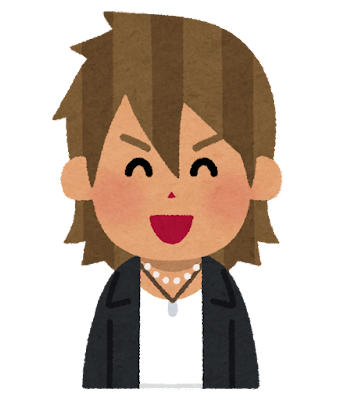 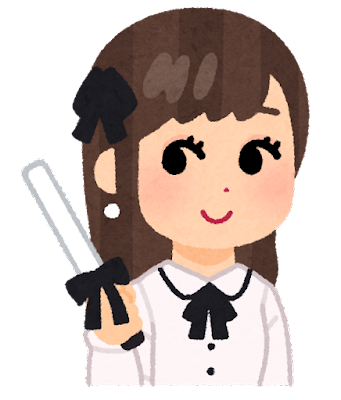 我觉得住宿舍虽然不自由，但是很省钱
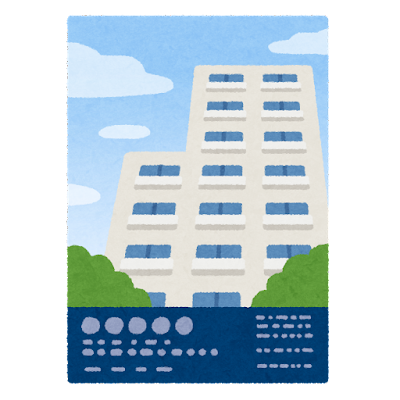 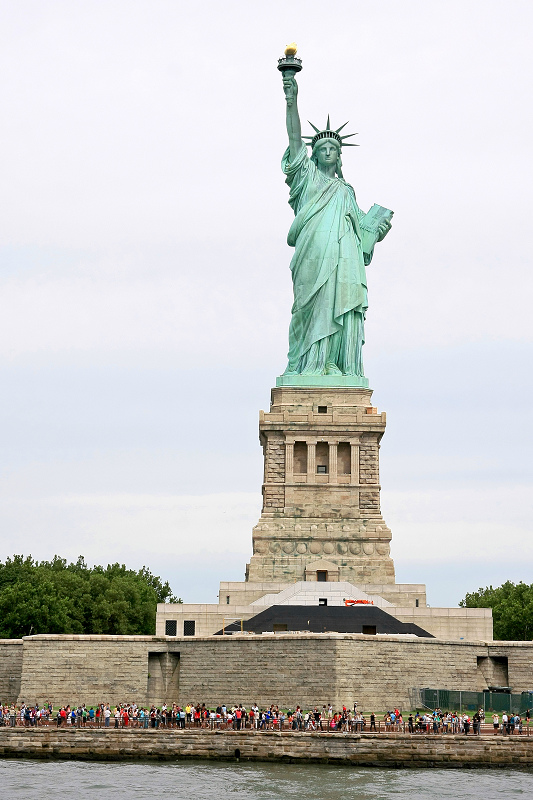 自由女神像
不见得Bù jiàn dé
不见得都很难吃吧！
台湾的食物都很难吃!
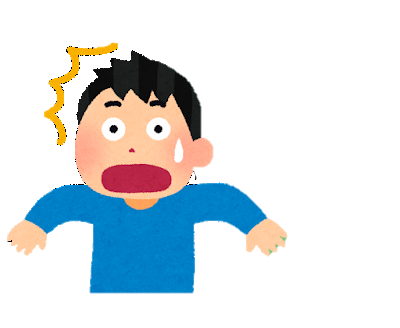 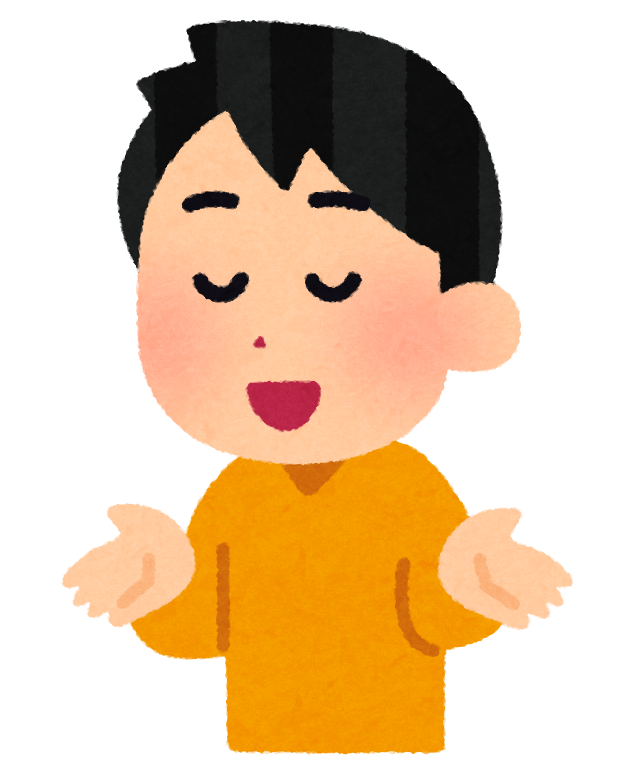 饮料都很贵！
不见得，kofola就很便宜！
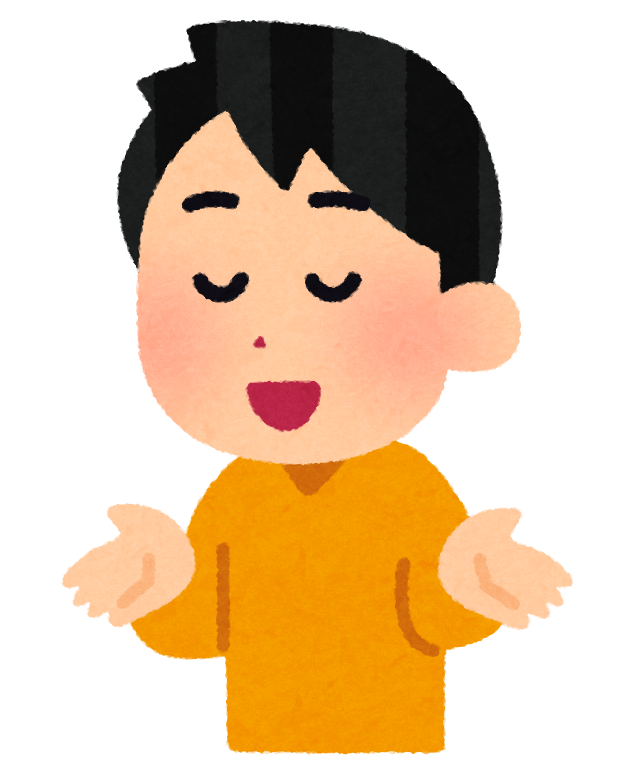 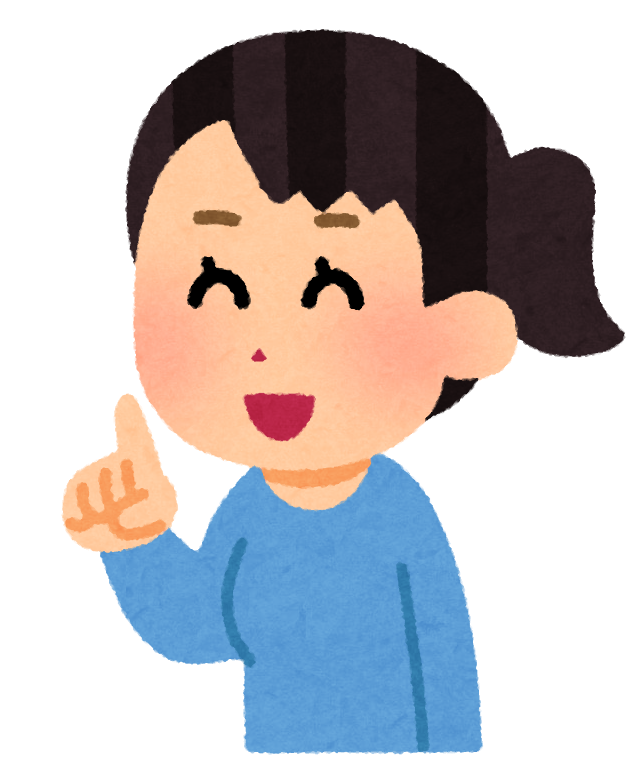 台湾人都很好！
不见得，有的台湾人不好
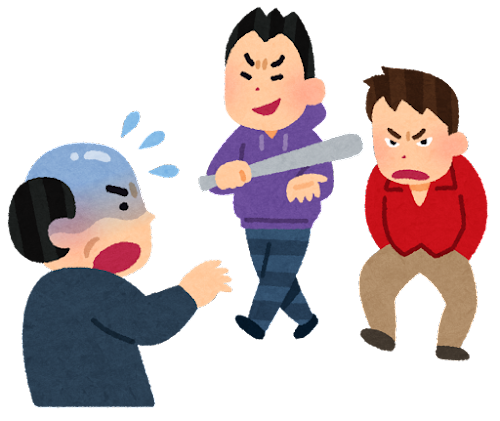 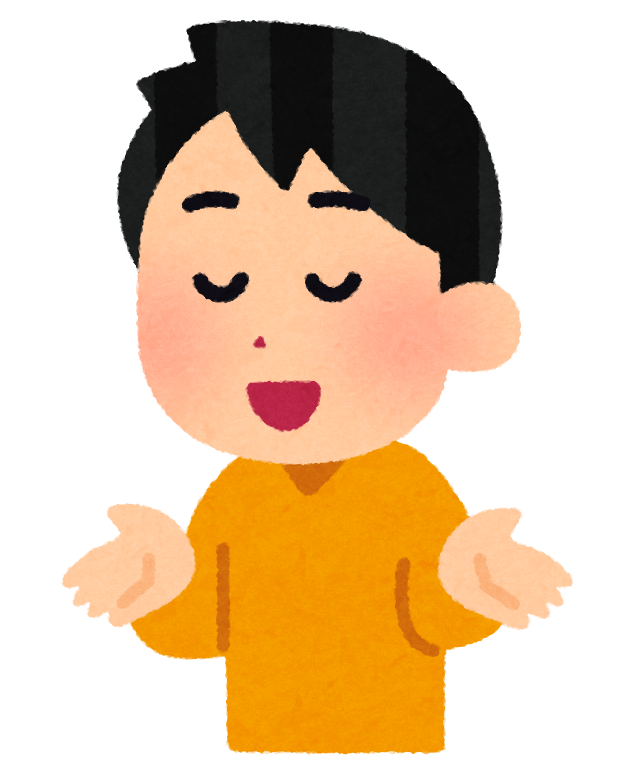 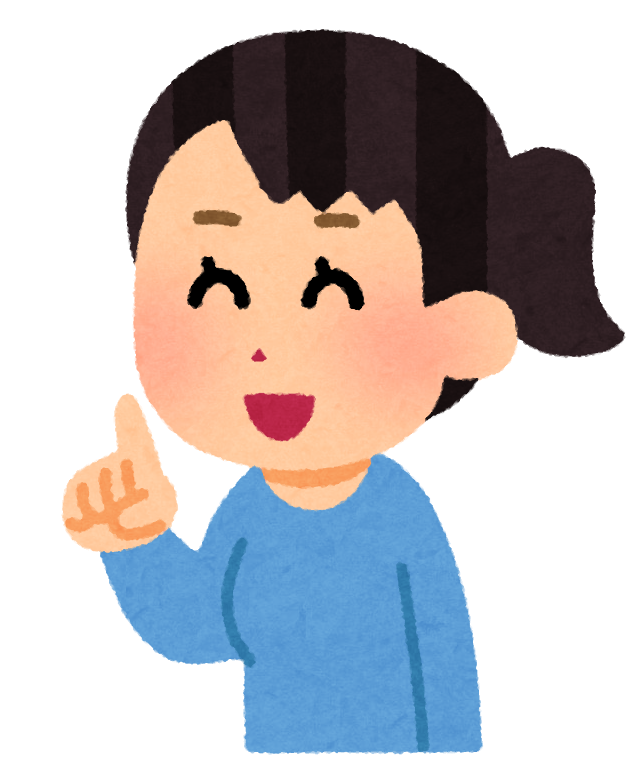 不见得Bù jiàn dé
捷克餐厅的食物都很好吃吗?
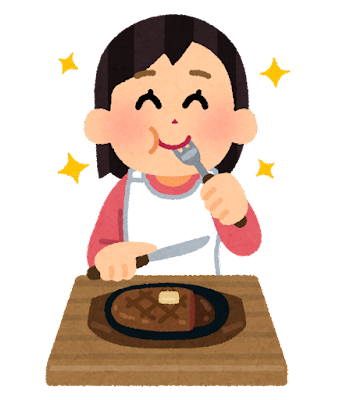 大学的课都很难吗?
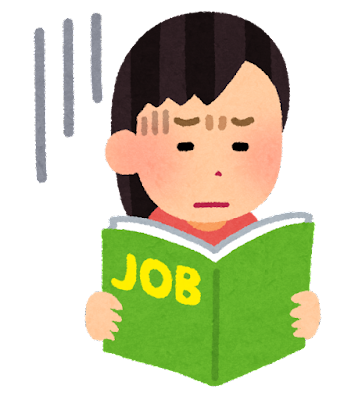 你们都想出国交换吗?
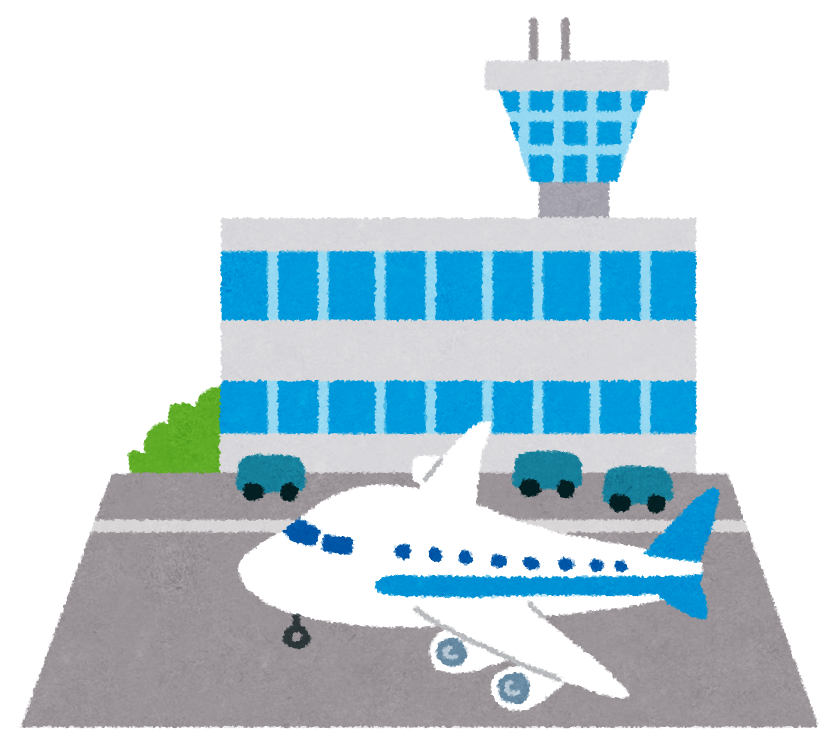 好处Hǎochu
不喝饮料的好处是健康、省钱
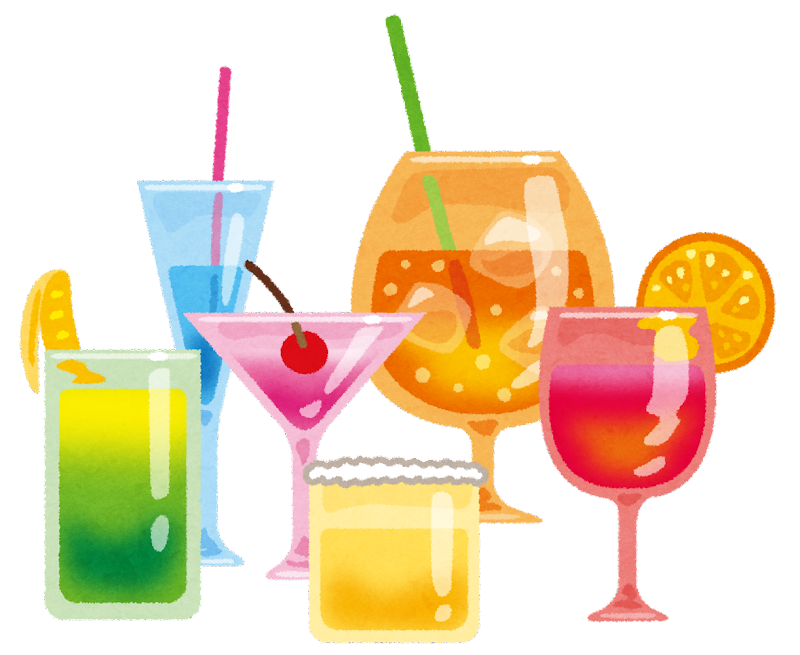 自己煮饭的好处是可以省一些钱。
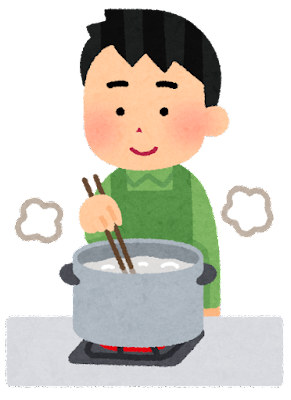 有一辆车的好处是去哪里都很方便
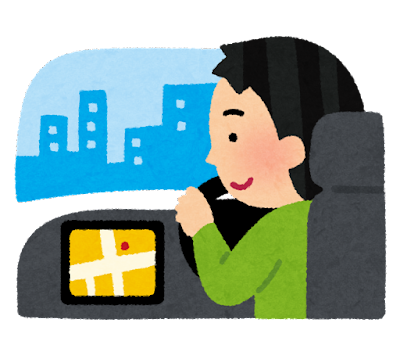 坏处Huàichu
不喝饮料的坏处是心情不好
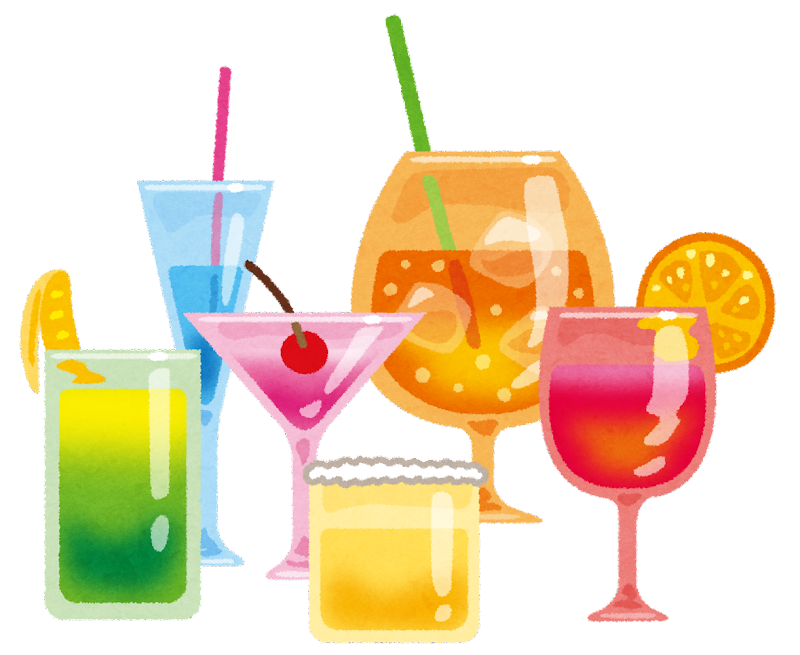 自己煮饭的坏处是很麻烦。
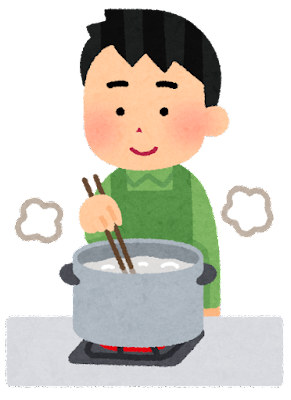 小活动
两个人一组
一个人想住宿舍的好处
一个人当坏人，说不见得吧，…….。并说坏处

A:我觉得住宿舍有很多好处，例如_________
A: Wǒ juédé zhù sùshè yǒu hěnduō hǎochù, lìrú_________
B:不见得吧，住校外_______or宿舍有很多坏处________
B: Bùjiàn dé ba, zhù xiàowài_______or sùshè yǒu hěnduō huàichu______